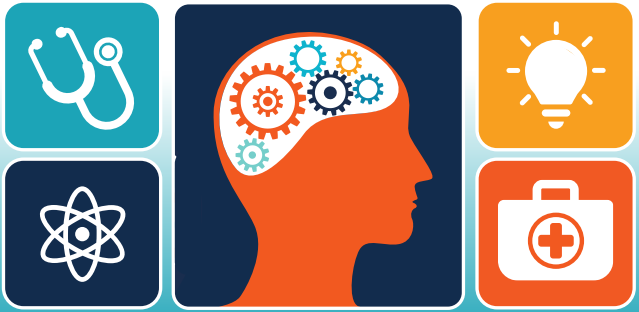 OGDEN SURICAL-MEDICAL SOCIETYConference FOR THE Curious Clinician
May 18, 2022
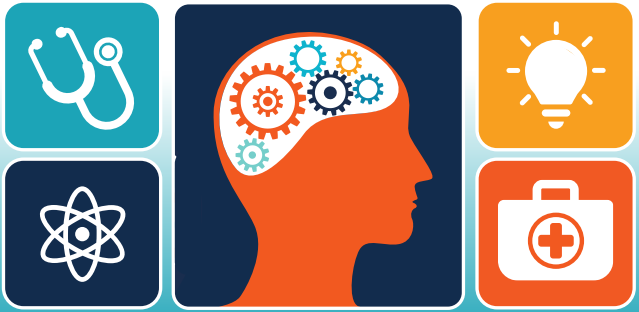 Navigating the Crossroads -Diagnostic Error and Telemedicine
This presentation has no ineligible company content, promotes no ineligible company, and is not financially supported by any ineligible company. I receive no financial remuneration from any ineligible company related to this presentation.
OGDEN SURICAL-MEDICAL SOCIETY Conference FOR THE Curious Clinician
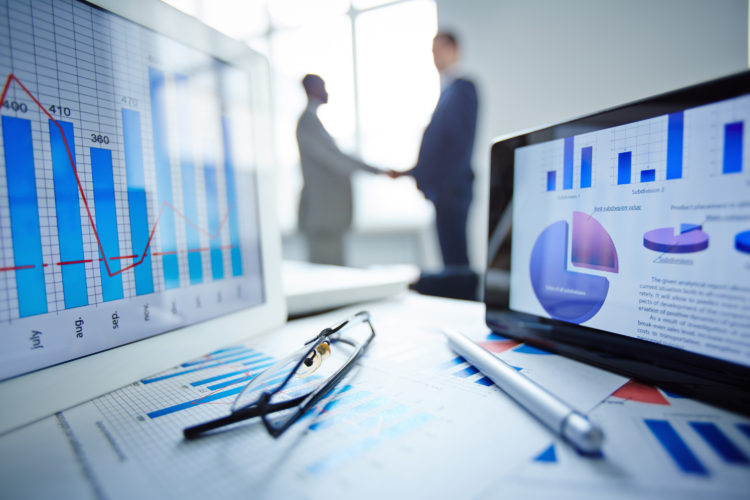 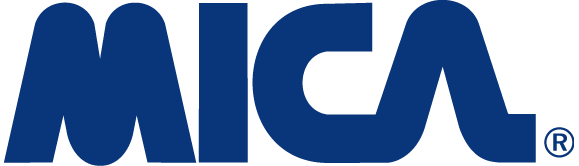 The content of this publication or presentation is intended for educational purposes only; is not an official position statement of Mutual Insurance Company of Arizona (MICA); and should not be considered or relied upon as professional, medical, or legal advice or as a substitute for your professional judgment. Consult your attorney about your individual situation and the applicable laws. The authors, presenters, and editors made a reasonable effort to ensure the accuracy of the information at the time of publication or presentation but do not warrant or guarantee accuracy, completeness, or currency of such information. As medical and legal information is constantly changing and evolving check for updated information and consult your attorney before making decisions.
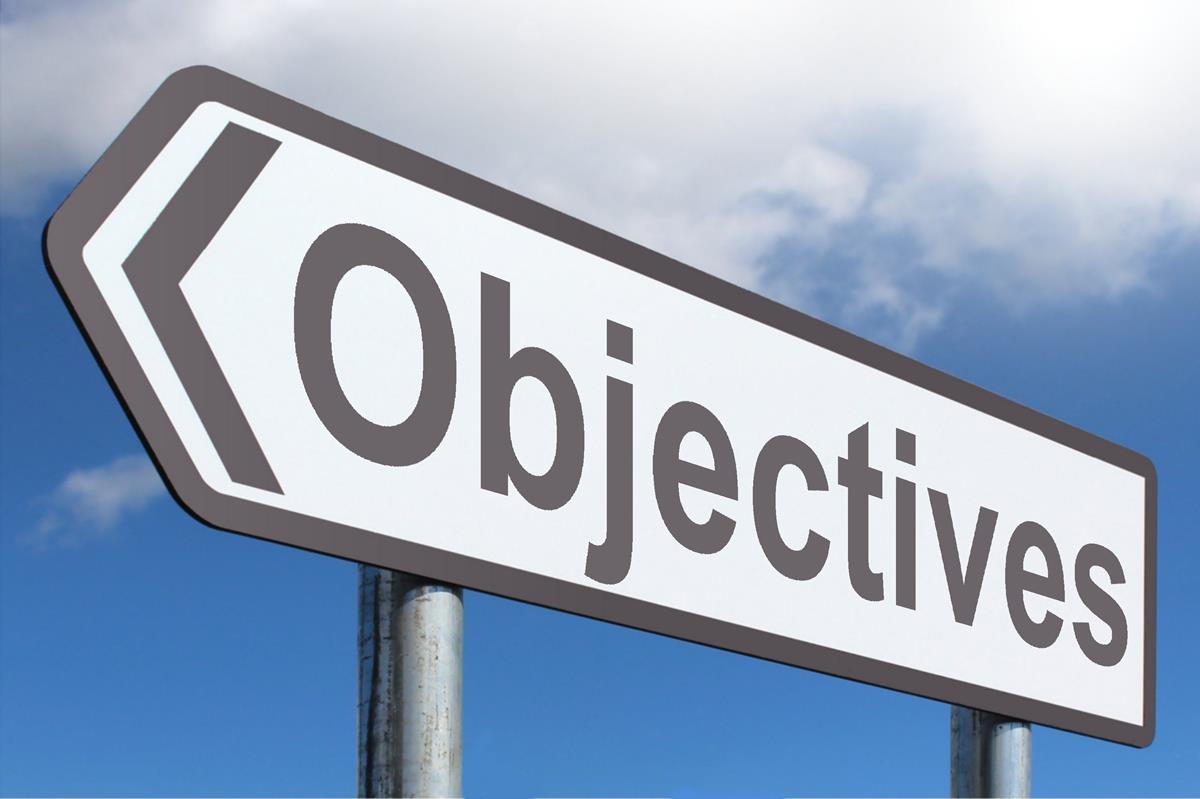 Identify potential breakdowns in the telediagnostic process
Implement at least one risk strategy to improve the telediagnostic process
Recognize an opportunity to manage patient expectations for telemedicine
OGDEN SURICAL-MEDICAL SOCIETY Conference FOR THE Curious Clinician
n
This Photo by Unknown Author is licensed under CC BY-SA
Diagnostic Error Now
Difficult to pinpoint frequency
Primary allegation in 32% of over 21,000 closed claims all medical professional liability (“MPL”) claims
Most common chief medical factor in 41% of pediatric closed claims originating in EDs and urgent care centers
Top allegation/leading cause of claim-related death and disability in study spanning 25 years of “traditional” patient care
Only 2% of closed MPL claims involved telehealth
Exponential growth in telemedicine, majority of physicians “adapting” because not trained in telediagnosis
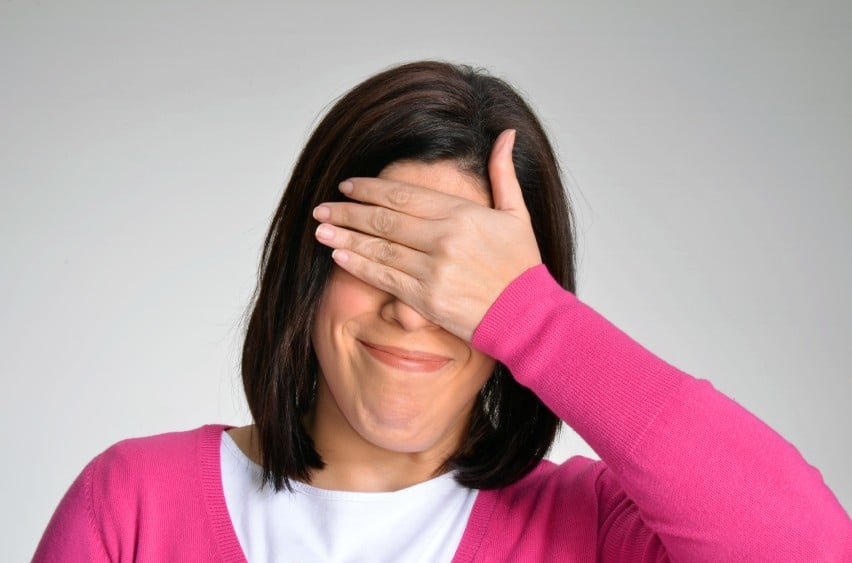 This Photo by Unknown Author is licensed under CC BY-SA
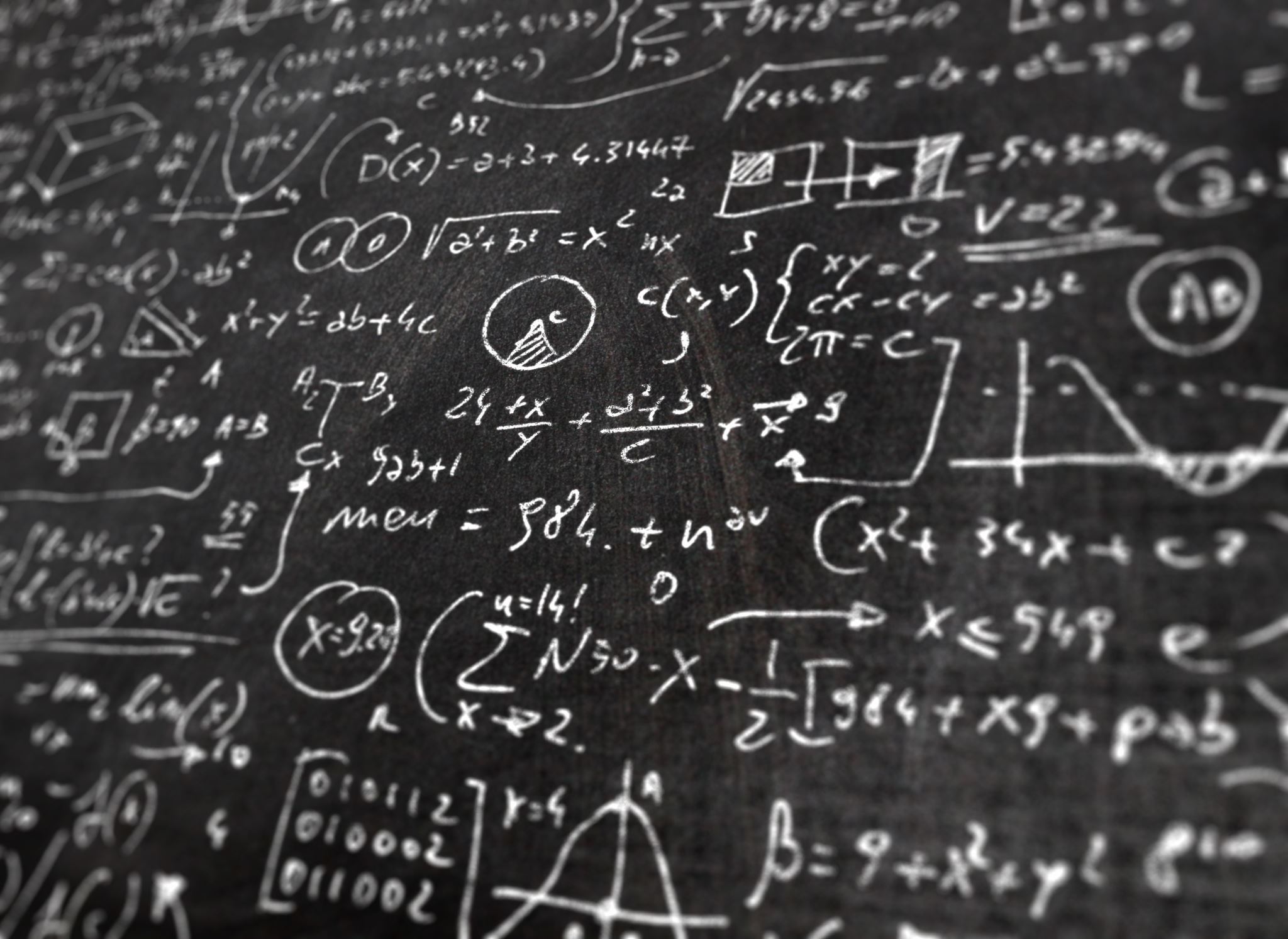 Defining the Problem
Graber and Gordon say an erroneous diagnosis can be . . .

National Academy of Medicine says diagnostic error is . . .

MICA says diagnostic errors include . . .
OGDEN SURGICAL-MEDICAL SOCIETY Conference FOR THE Curious Clinician
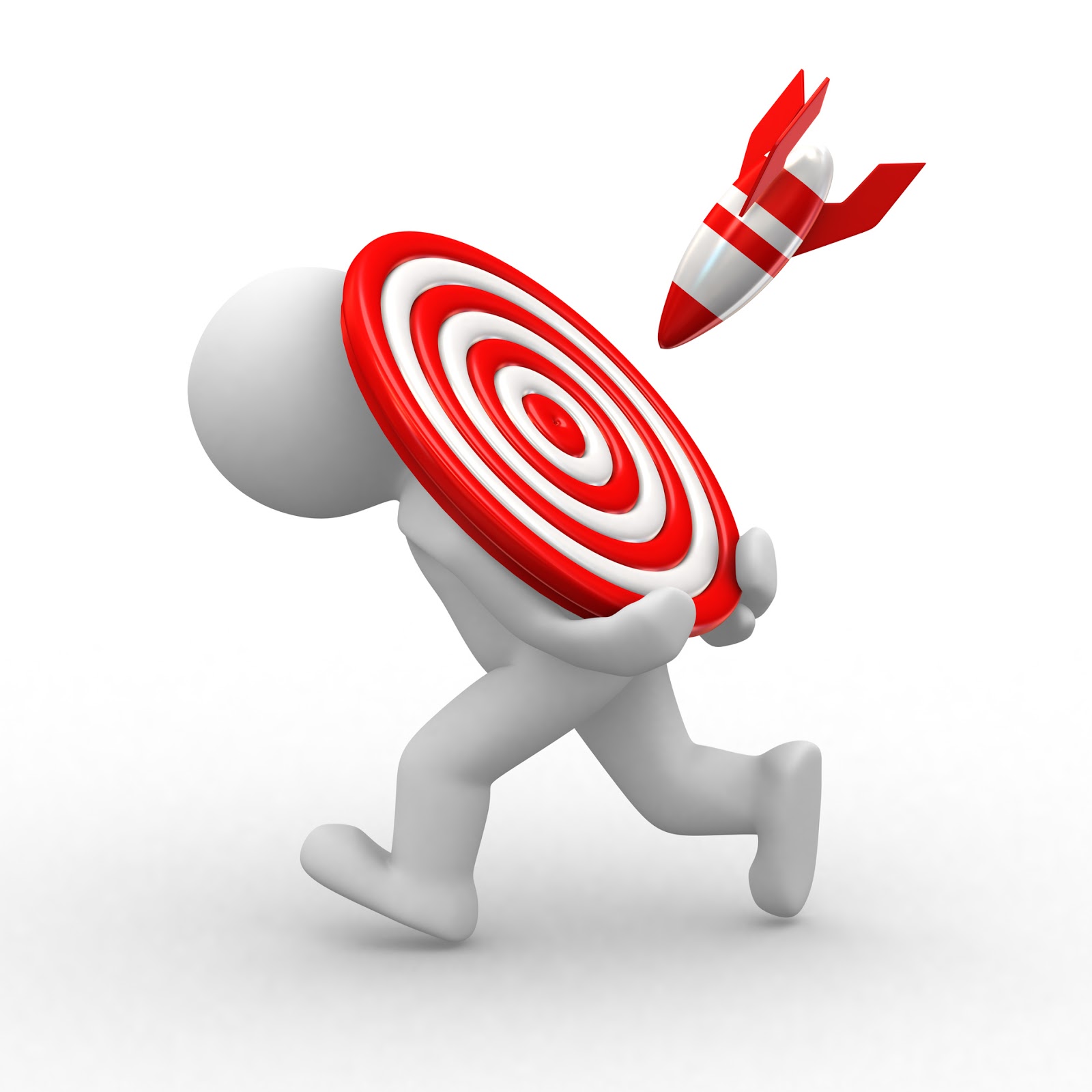 It’s a Moving Target
No-fault Factors

System Factors

Cognitive Factors
OGDEN SURGICAL-MEDICAL SOCIETY Conference FOR THE Curious Clinician
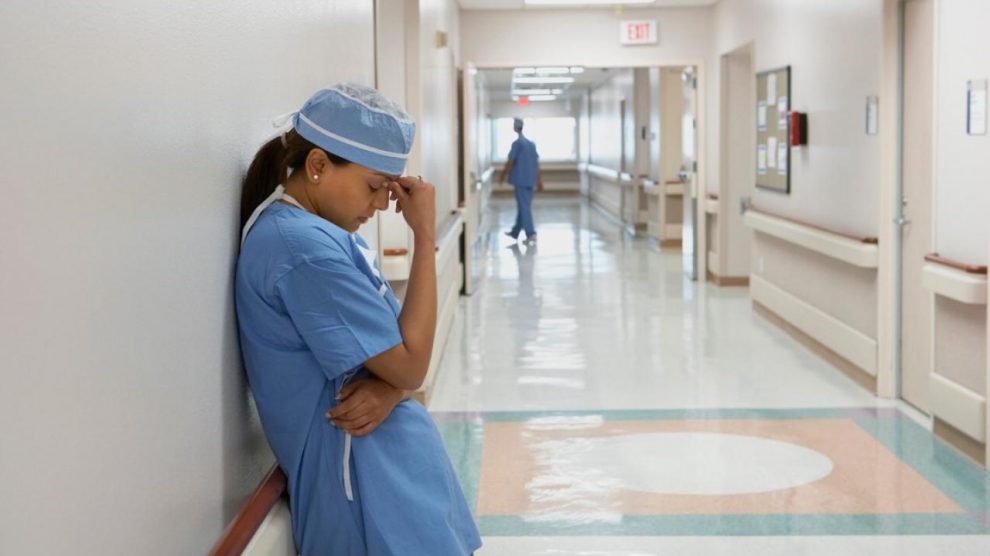 Who’s at Risk
Top 10 Presenting Medical Conditions
Top 5 Specialties
Data Sharing Project Diagnostic Error. DSP Highlight. Q3. Copyright 2021. MPL Association. The information provided may be used for personal use only. Any other use requires prior permission of the MPL Association
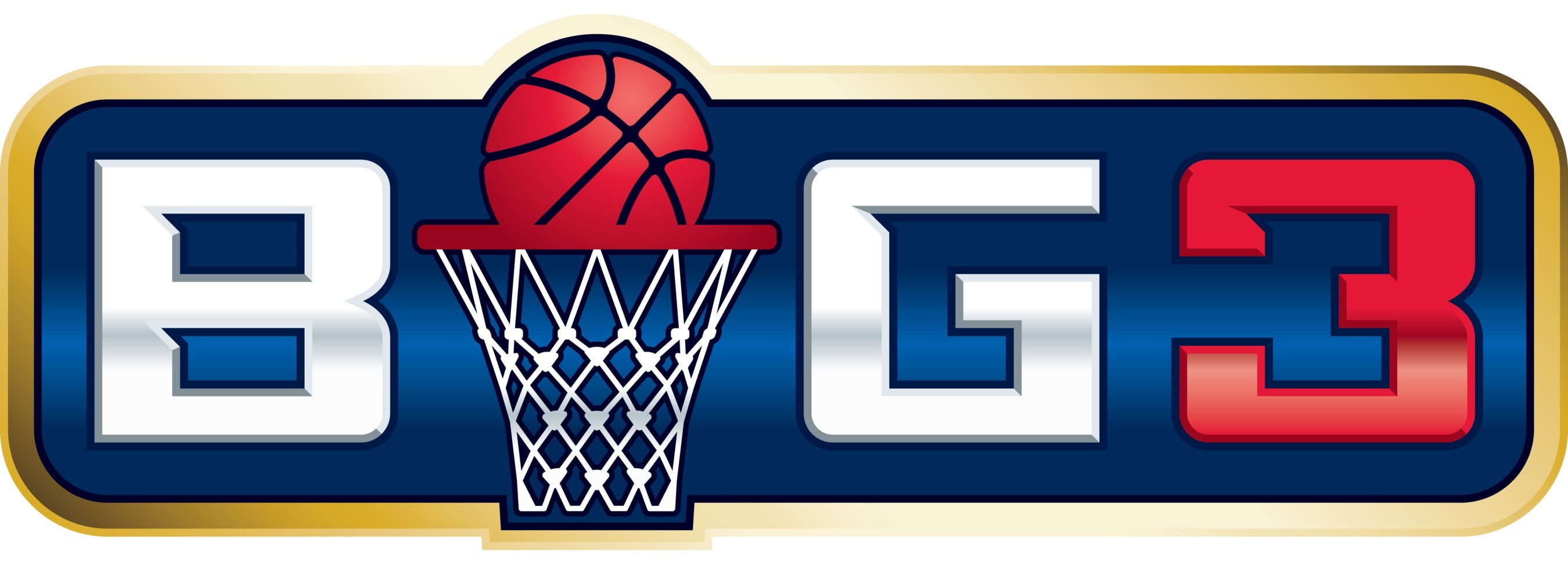 It’s Like . . .
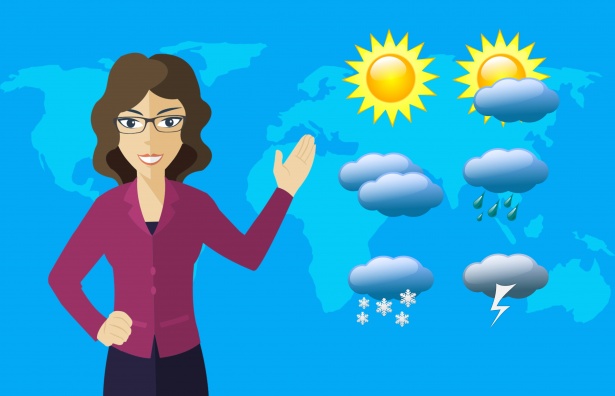 OGDEN SURGICAL-MEDICAL SOCIETY Conference FOR THE Curious Clinician
This Photo by Unknown Author is licensed under CC BY-NC-ND
“Perhaps the single most burning question going in to this project—and coming out of it—is when must a patient be seen in-person and when may they be seen virtually.”
Graber, M.L., Schrandt, S. (2021). Improving telediagnosis: A call to action. Society to Improve Diagnosis in Medicine. TeleDx-Final-Report-Update.pdf (improvediagnosis.org)
Telediagnostic Strategies
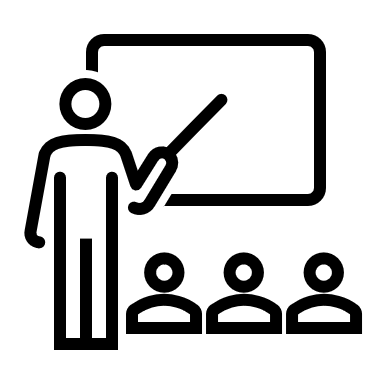 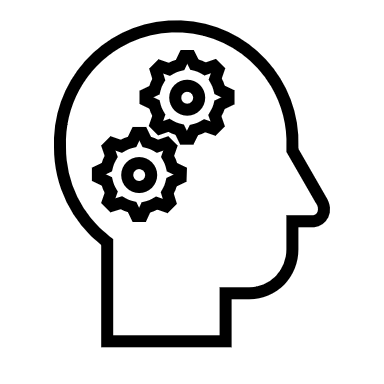 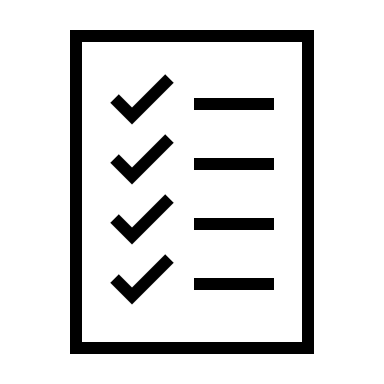 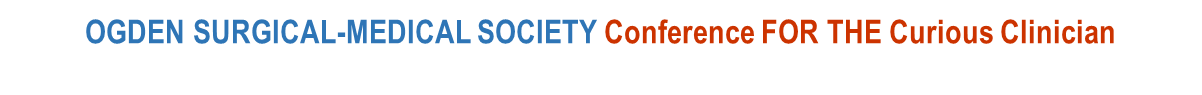 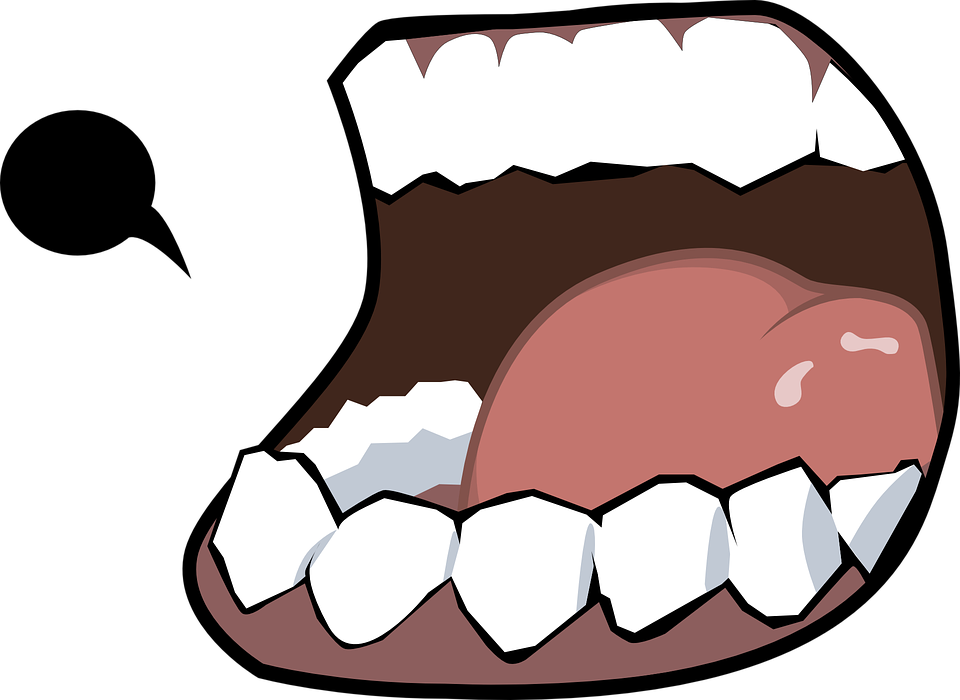 “…but My Doctor Never Told Me That!”
Potential allegations of negligence
Potential areas of noncompliance with Utah or federal law
OGDEN SURGICAL-MEDICAL SOCIETY Conference FOR THE Curious
Informed Consent Strategies
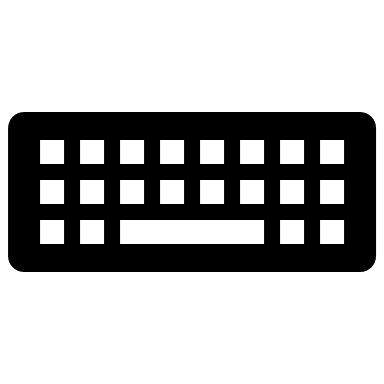 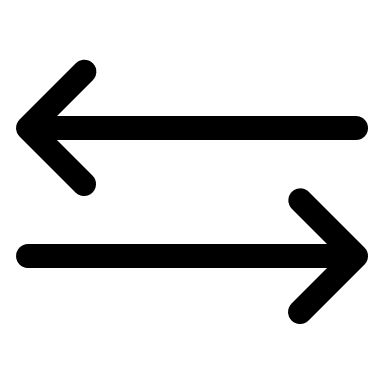 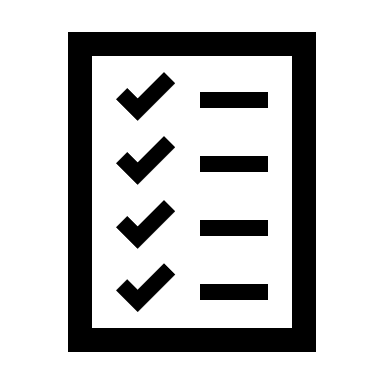 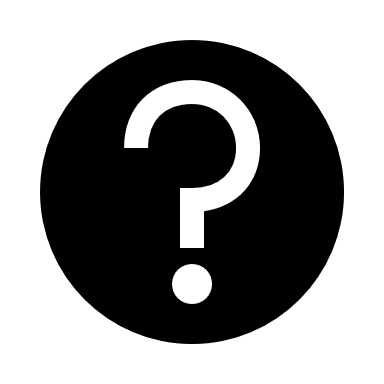 OGDEN SURGICAL-MEDICAL SOCIETY Conference FOR THE Curious Clinician
In-person or Online
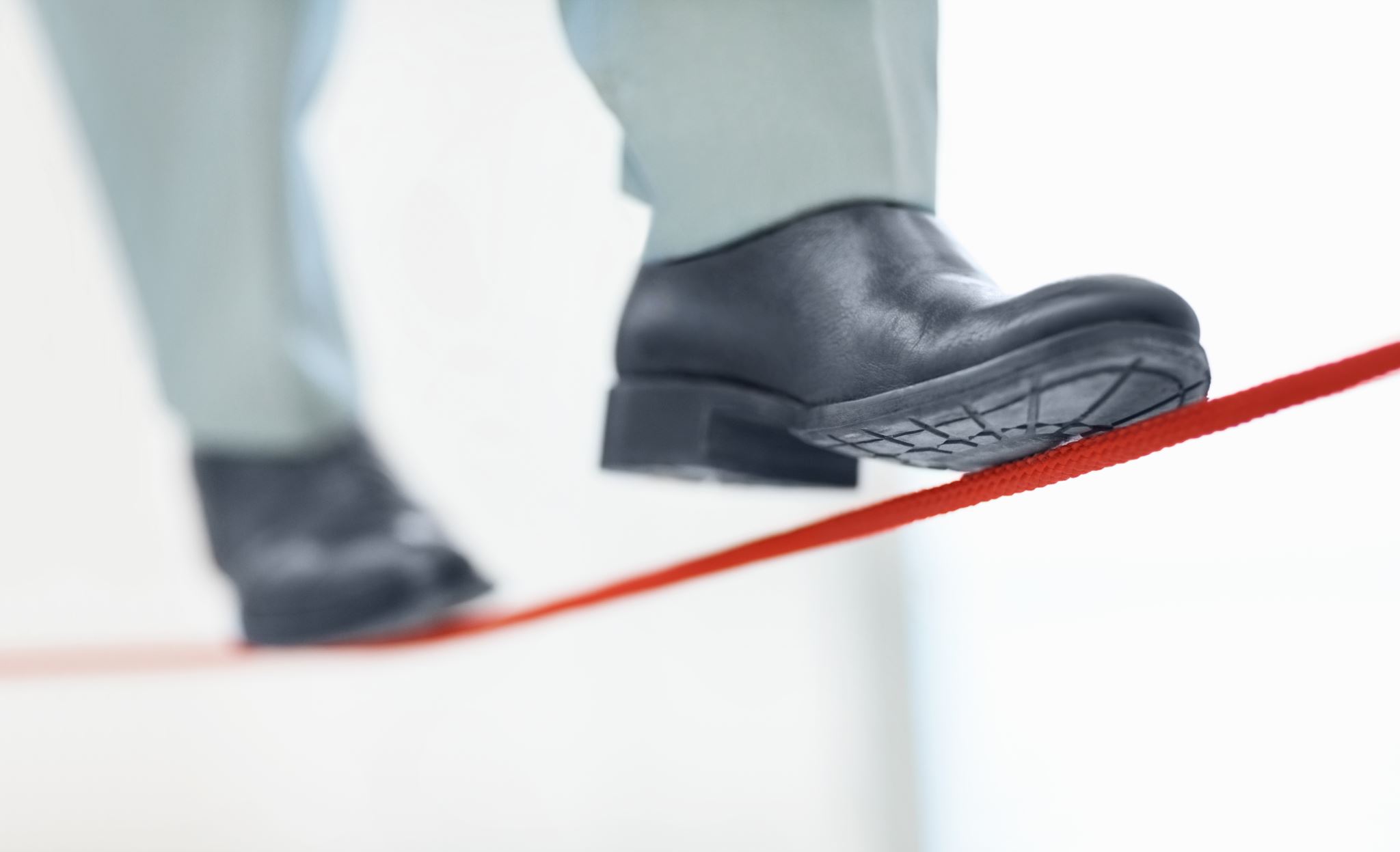 OGDEN SURGICAL-MEDICAL SOCIETY Conference FOR THE Curious Clinician
Effective Encounter Type
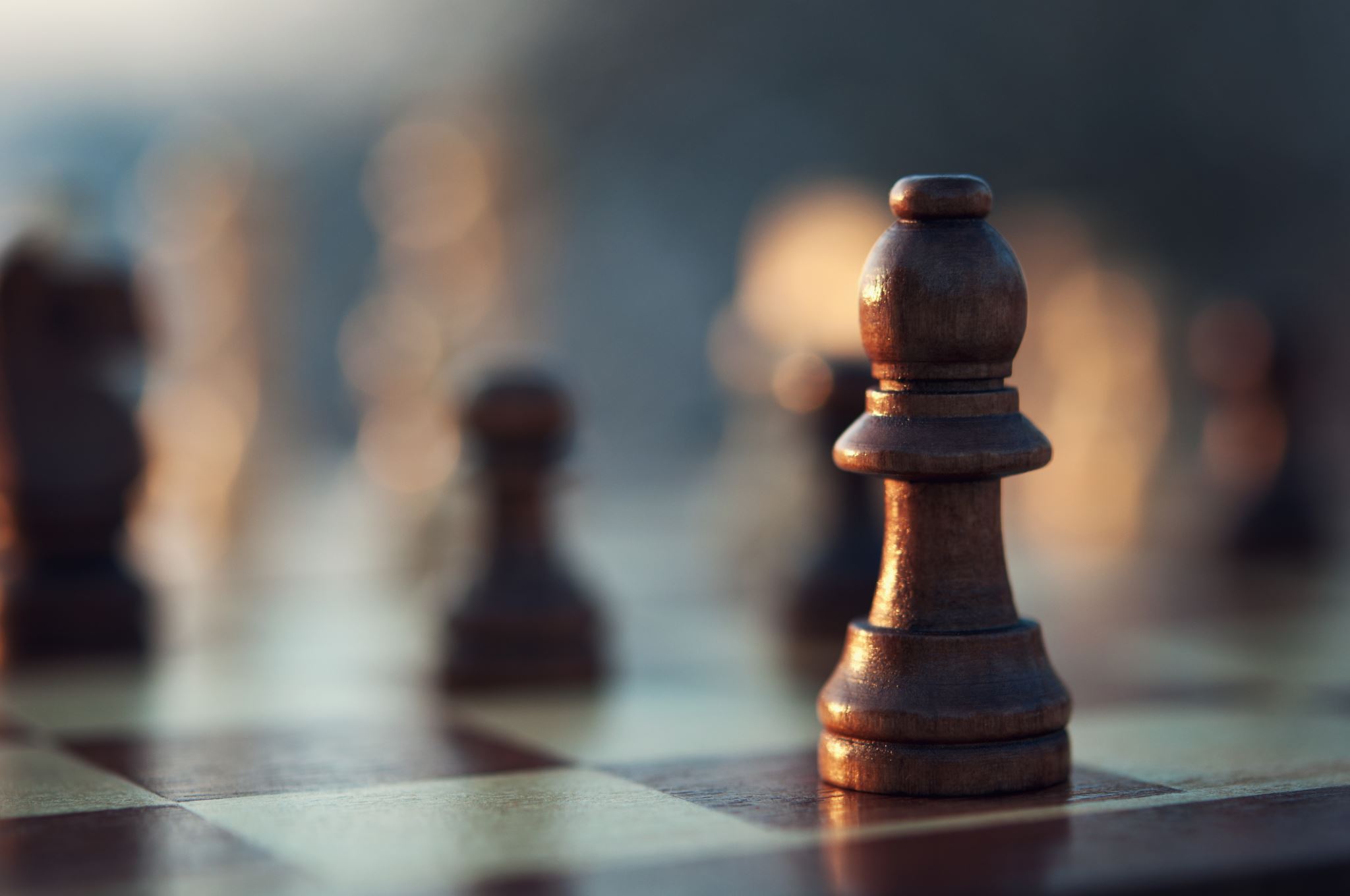 OGDEN SURGICAL-MEDICAL SOCIETY Conference FOR THE Curious Clinician
The Patient Experience
My doctor can see me in 3 weeks.
This Photo by Unknown Author is licensed under CC BY-SA-NC
OGDEN SURGICAL-MEDICAL SOCIETY Conference FOR THE Curious Clinician
You can’t see me for 
3 weeks?
OGDEN SURGICAL-MEDICAL SOCIETY Conference FOR THE Curious Clinician
OGDEN SURGICAL-MEDICAL SOCIETY Conference FOR THE Curious Clinician
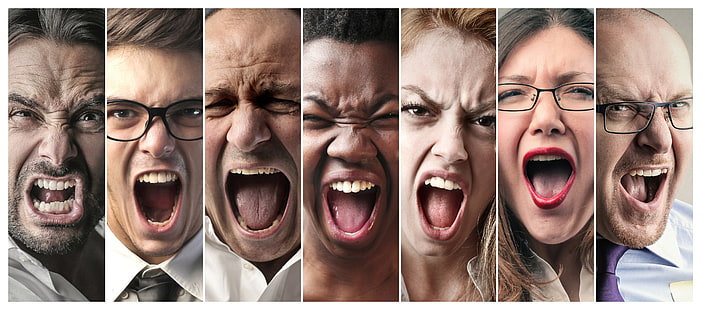 Why It Matters
Angry Customers Sued
So do angry patients
OGDEN SURGICAL-MEDICAL SOCIETY Conference FOR THE Curious Clinician
Juries Rarely Decide Cases
OGDEN SURGICAL-MEDICAL SOCIETY Conference FOR THE Curious Clinician
“You Like Me. You Really Like Me.”
This Photo by Unknown Author is licensed under CC BY-NC-ND
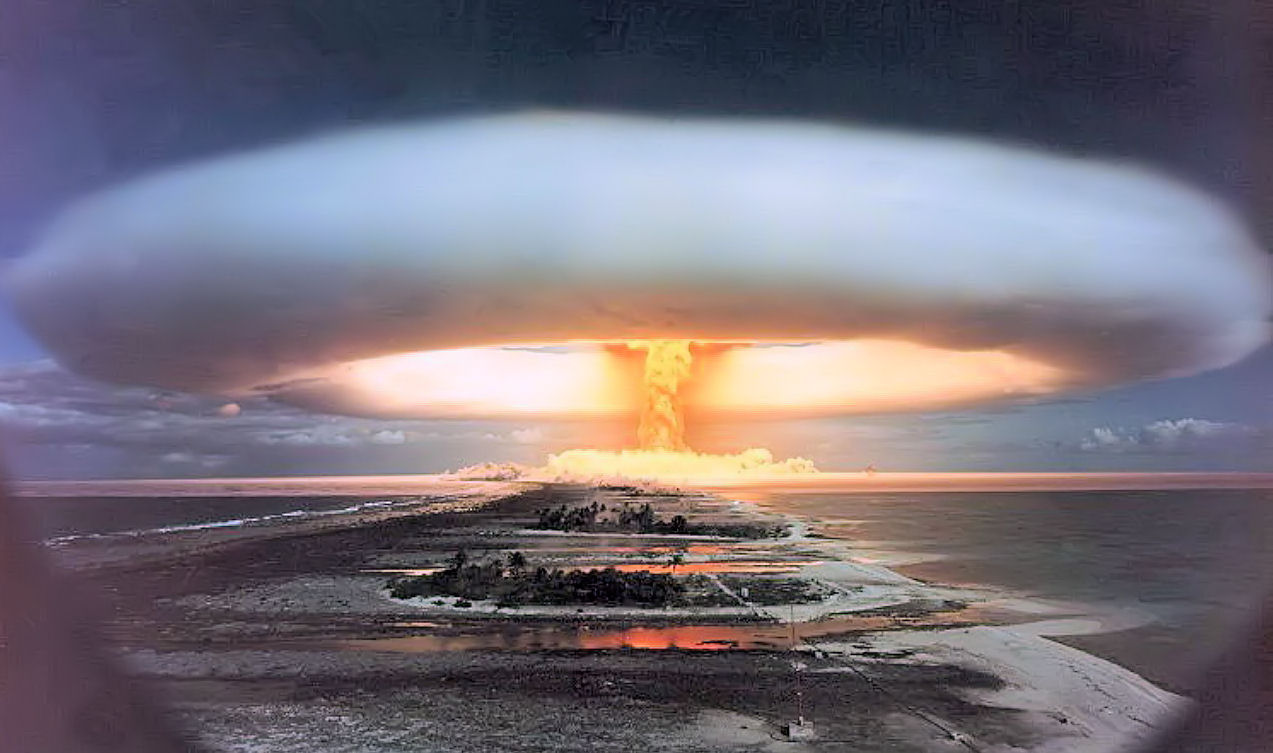 but When You Don’t Like Me
Jury awards of $1 million have been gradually increasing
50 largest verdicts between 2001 and 2015 were $15-$20 million 
Average verdict severity rose 50% between 2016 and 2019
Annual average of the 50 largest verdicts was $22.9 million between 2016 and 2019
2019 Baltimore jury awarded the plaintiff $230 million – one of the largest MPL awards in US history
OGDEN SURGICAL-MEDICAL SOCIETY Conference FOR THE Curious Clinician
PX Strategies
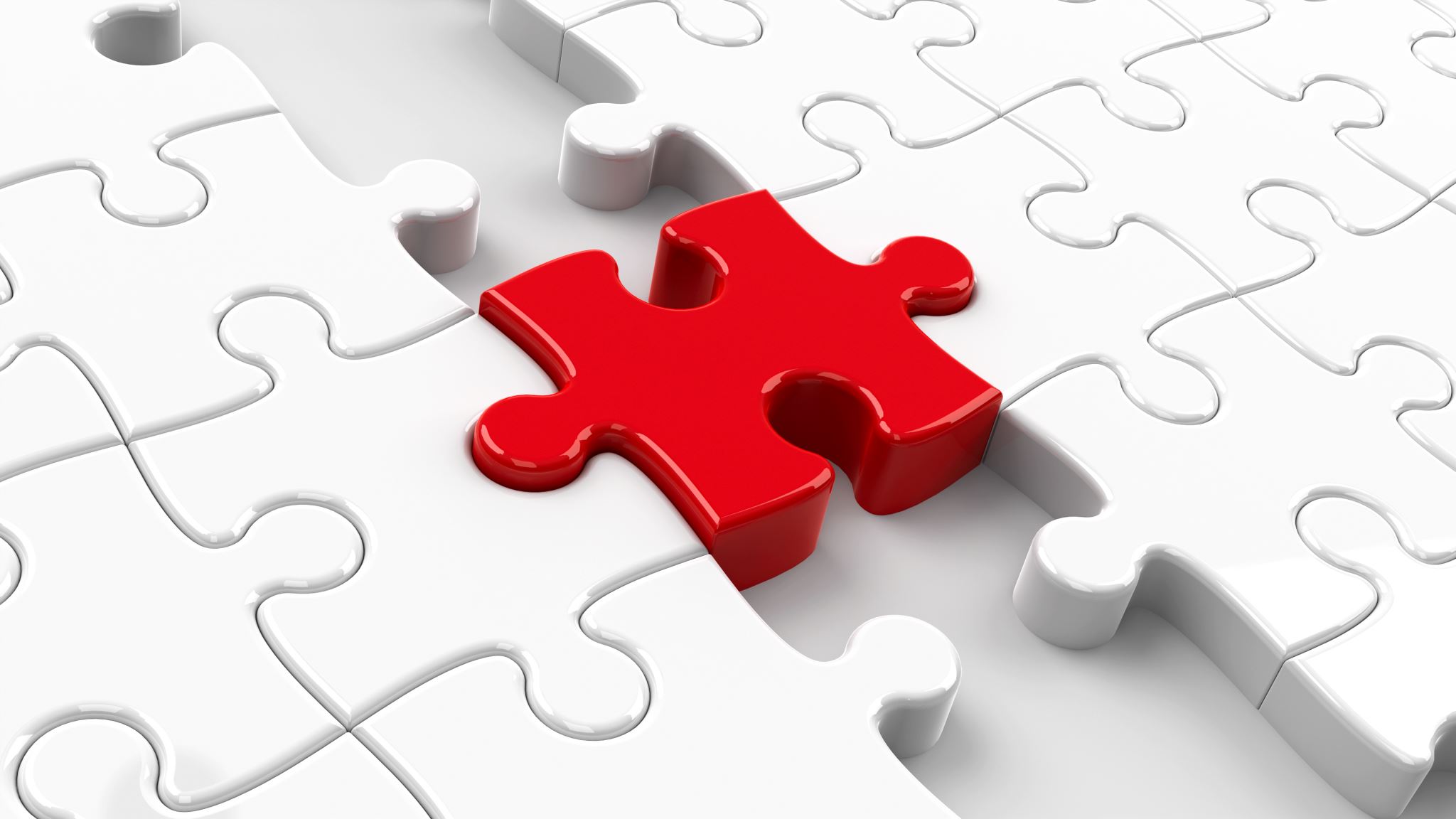 OGDEN SURGICAL-MEDICAL SOCIETY Conference FOR THE Curious Clinician
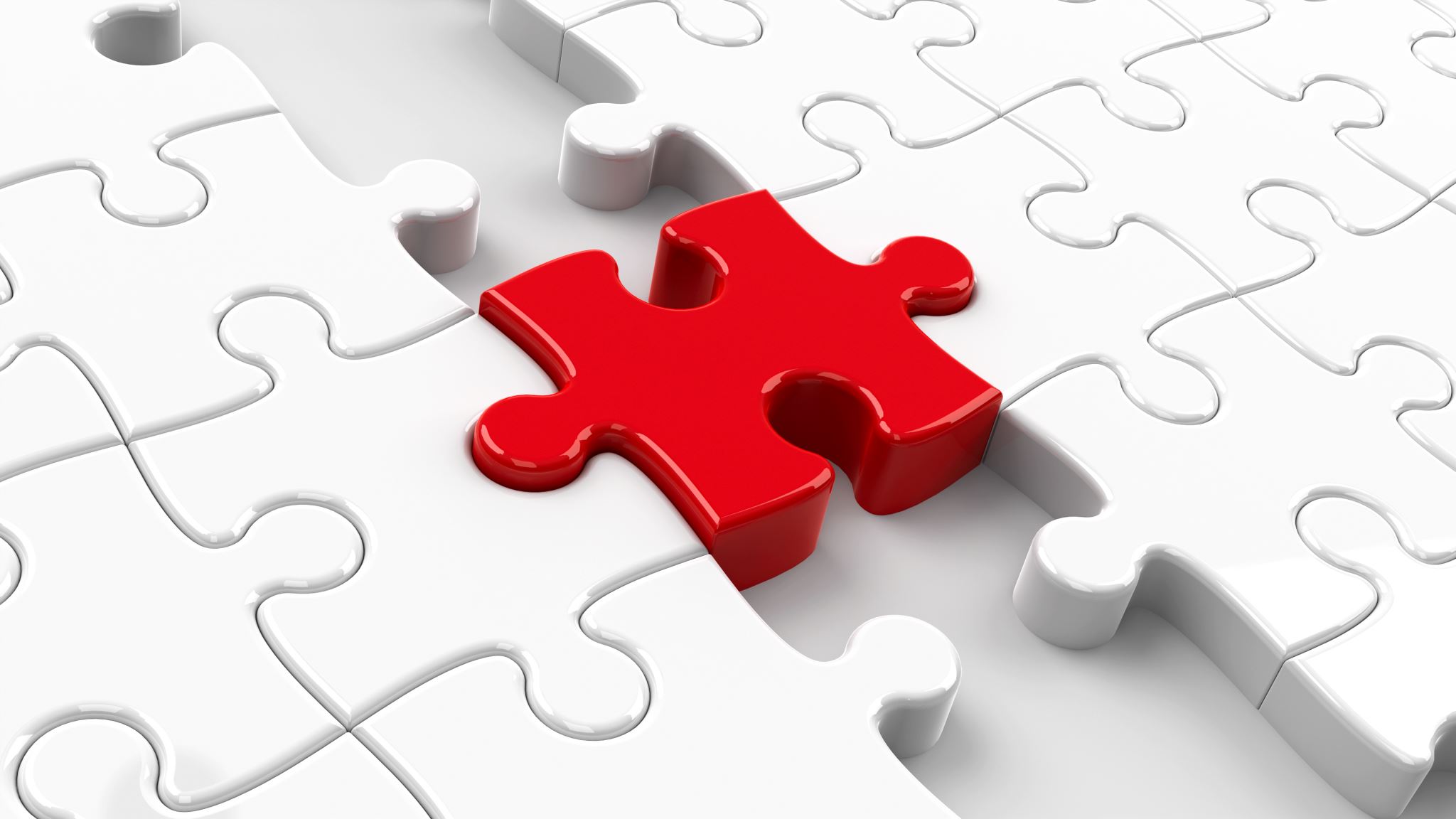 More PX Strategies
OGDEN SURGICAL-MEDICAL SOCIETY Conference FOR THE Curious Clinician
This Photo by Unknown Author is licensed under CC BY-SA
It’s Hammer Time
OGDEN SURGICAL-MEDICAL SOCIETY Conference FOR THE Curious Clinician
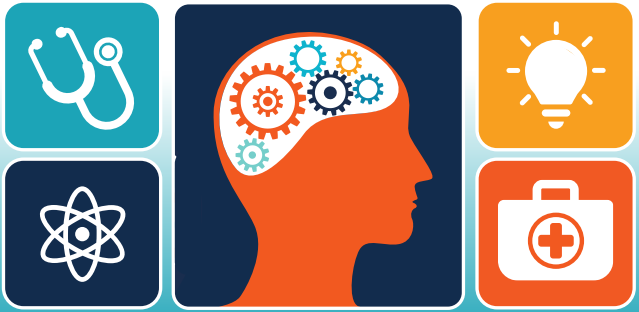 OGDEN SURICAL-MEDICAL SOCIETYConference FOR THE Curious Clinician
May 18, 2022